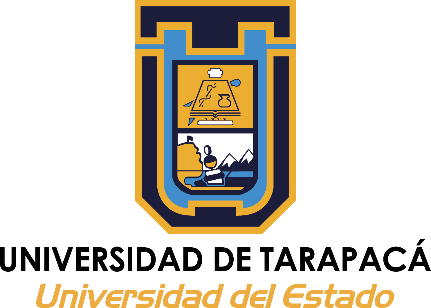 boti-Arica
Integrantes: Mallku Grunewald,
Adolfo Navea,
Sebastián Torres.
Asignatura: Introducción al trabajo en proyectos.
Profesor: Ibar Ramírez.
Fecha: 05-12-2018
introducción
A continuación veremos la motivación y objetivos generales del equipo para el desarrollo del proyecto. Los resultados finales de la aplicación ilustradas con un “Mapa Navegacional” y una descripción de sus respectivas funciones.
¿ Cual fue nuestra motivación?
Lo que nos motivó a elegir esta idea para la aplicación fueron estas preguntas: ¿conoces la ubicación de todas las botillerías de tu ciudad?, ¿qué pasa si no estas en tu sector y quieres comprar algún tipo de bebida en una botillería cercana?.
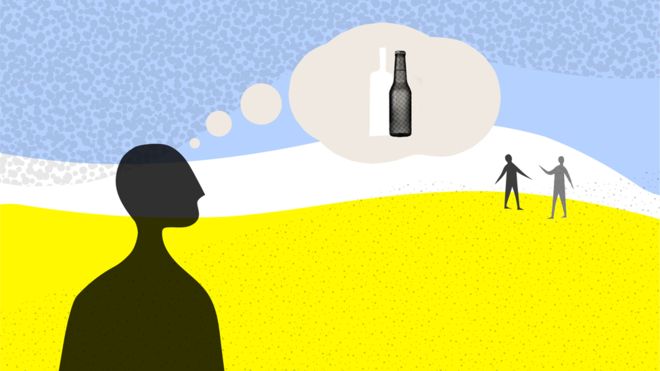 Objetivos generales
Desarrollar una aplicación de geolocalización en la plataforma de App Inventor 2 que pueda ubicar la posición actual del usuario en un mapa y mostrar las botillerías de la ciudad.
Adicionalmente crear un juego fácil y común para compartir con los amigos.
¿en qué consiste La aplicación?
La aplicación muestra un mapa global y gracias a un sensor de ubicación y una base de datos podemos:
Buscar la posición actual del usuario. 
Almacenar ubicaciones.
Mostrar las ubicaciones de botillerías; inicializadas o almacenadas.
Mapa navegacional
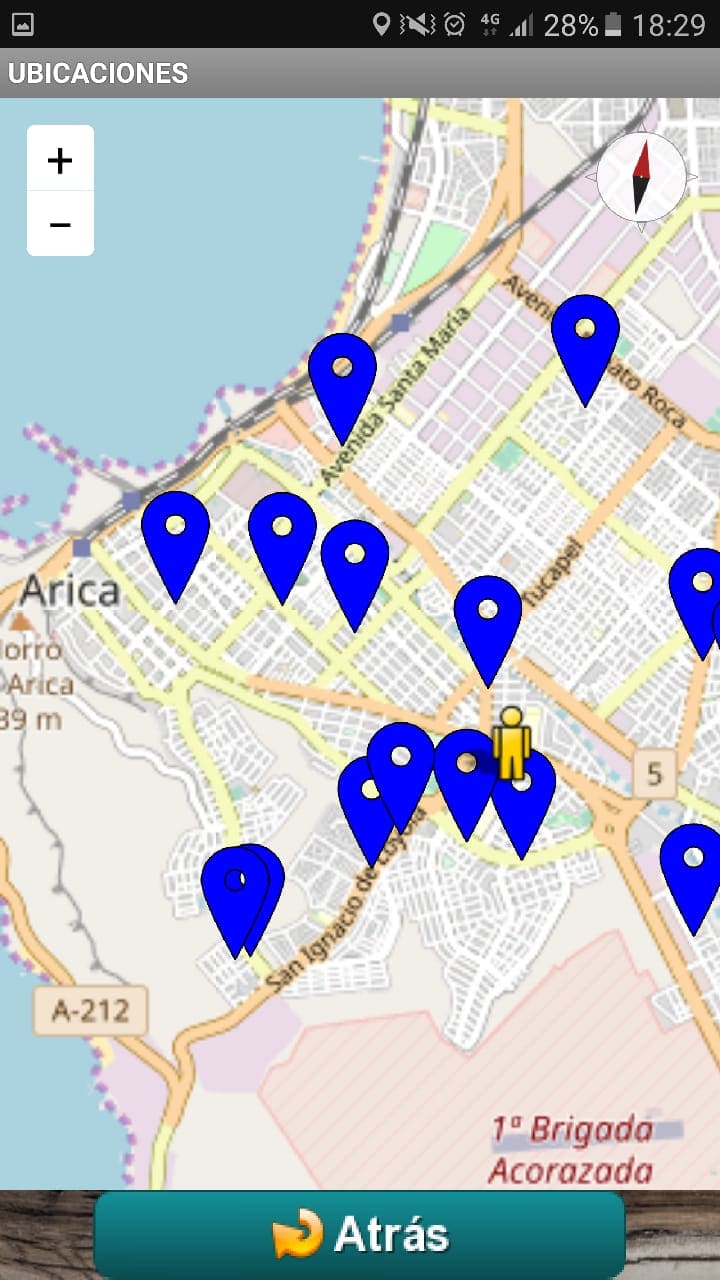 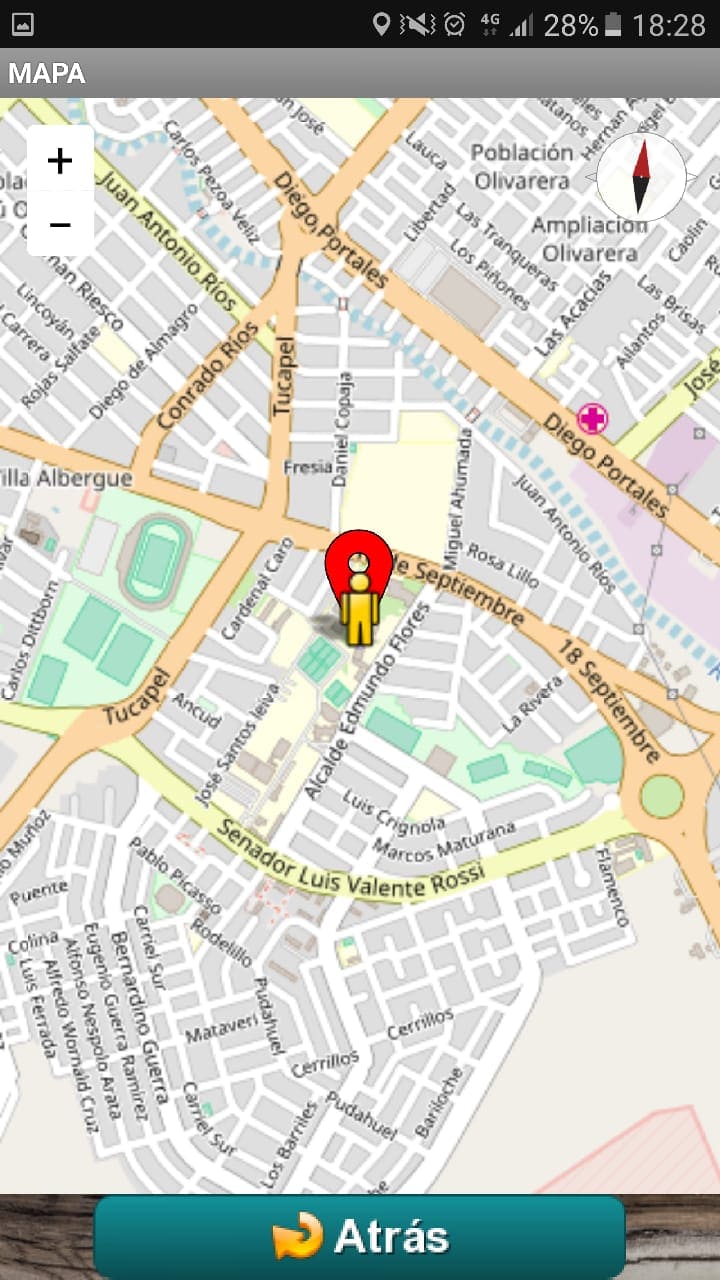 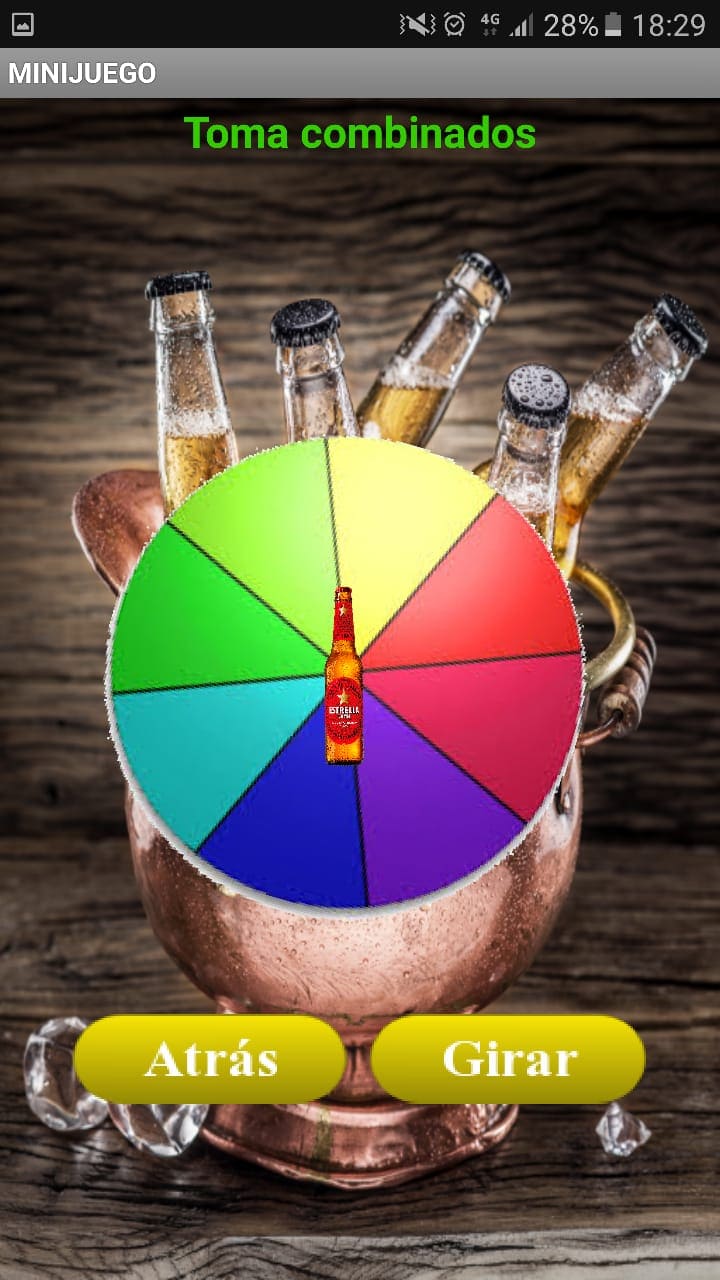 Función principal
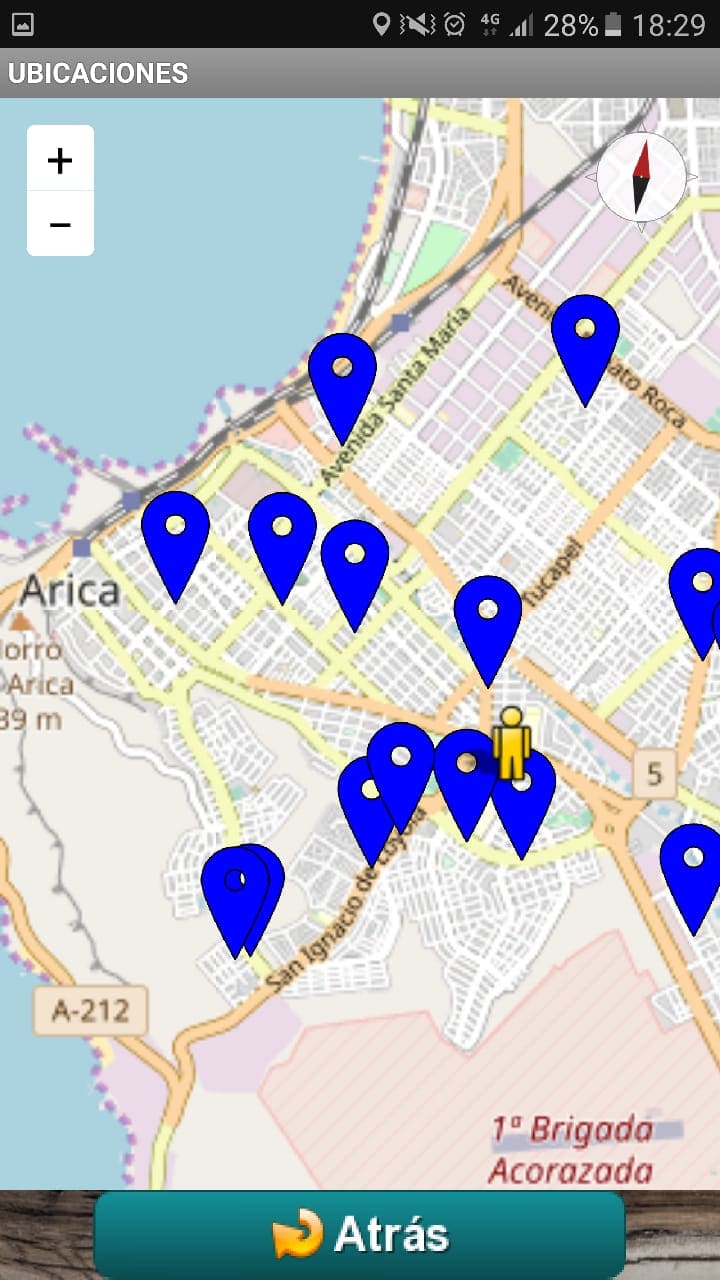 Su función principal es mostrar las ubicaciones de botillerías inicializadas en marcadores  por los desarrolladores y mostrar además las ubicaciones almacenadas por él u otros usuarios.
Otras funciones
La aplicación tiene como función adicional un juego para el entretenimiento de los usuarios, este mini juego es una ruleta donde cada color tiene un reto a cumplir.
Además la aplicación tiene modo moderador, este tiene la opción que permite a los diseñadores borrar ubicaciones.
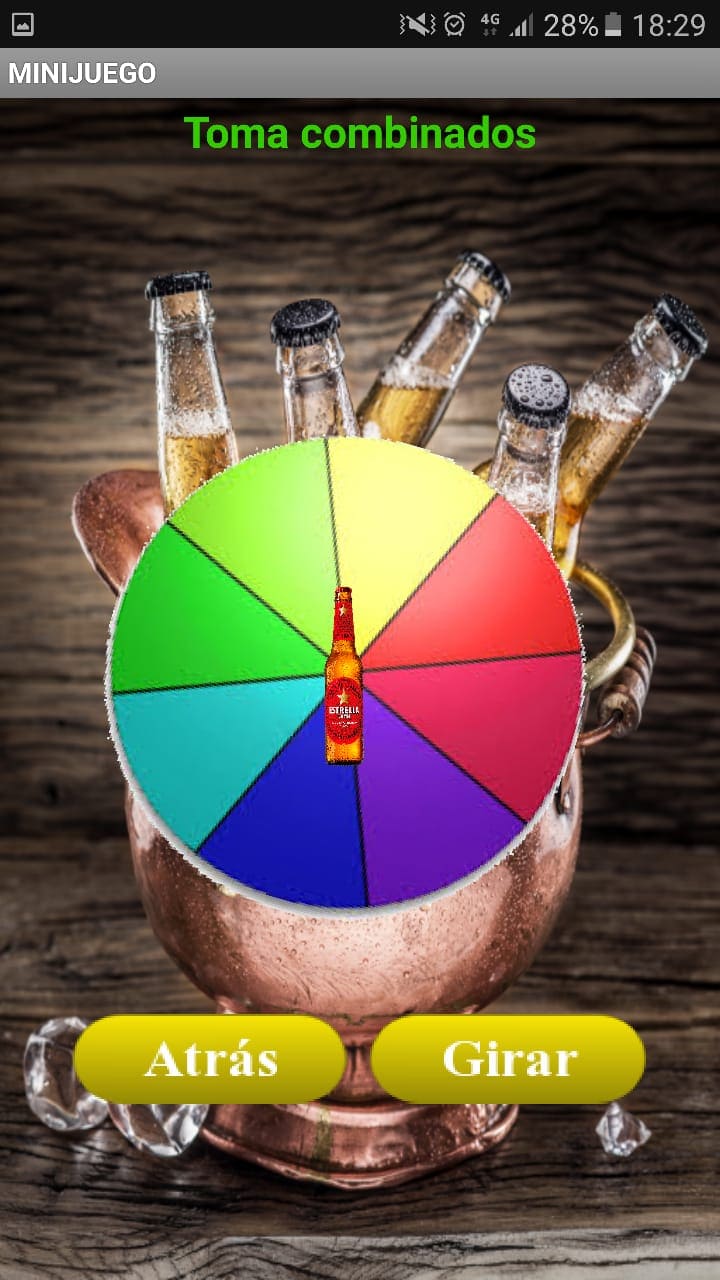 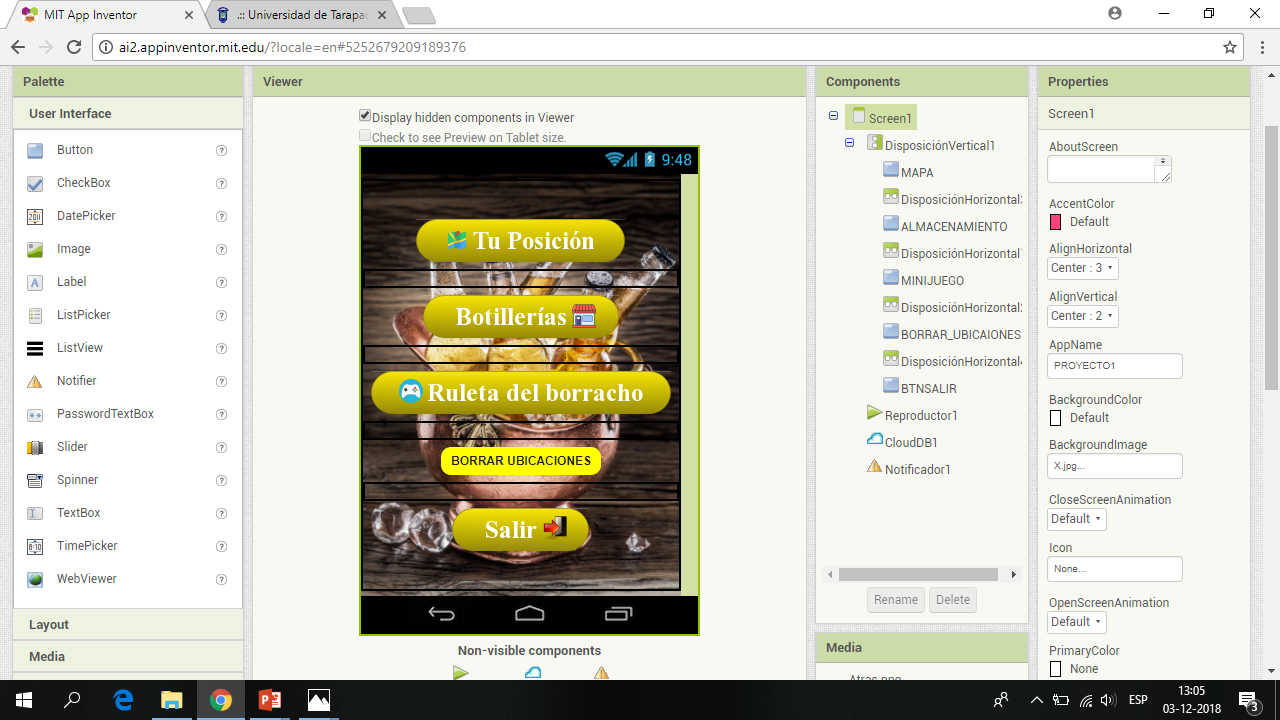 ¿Cómo lo hicimos?
Para desarrollar la aplicación se utilizó la plataforma de App Inventor 2 y el sistema operativo Android.
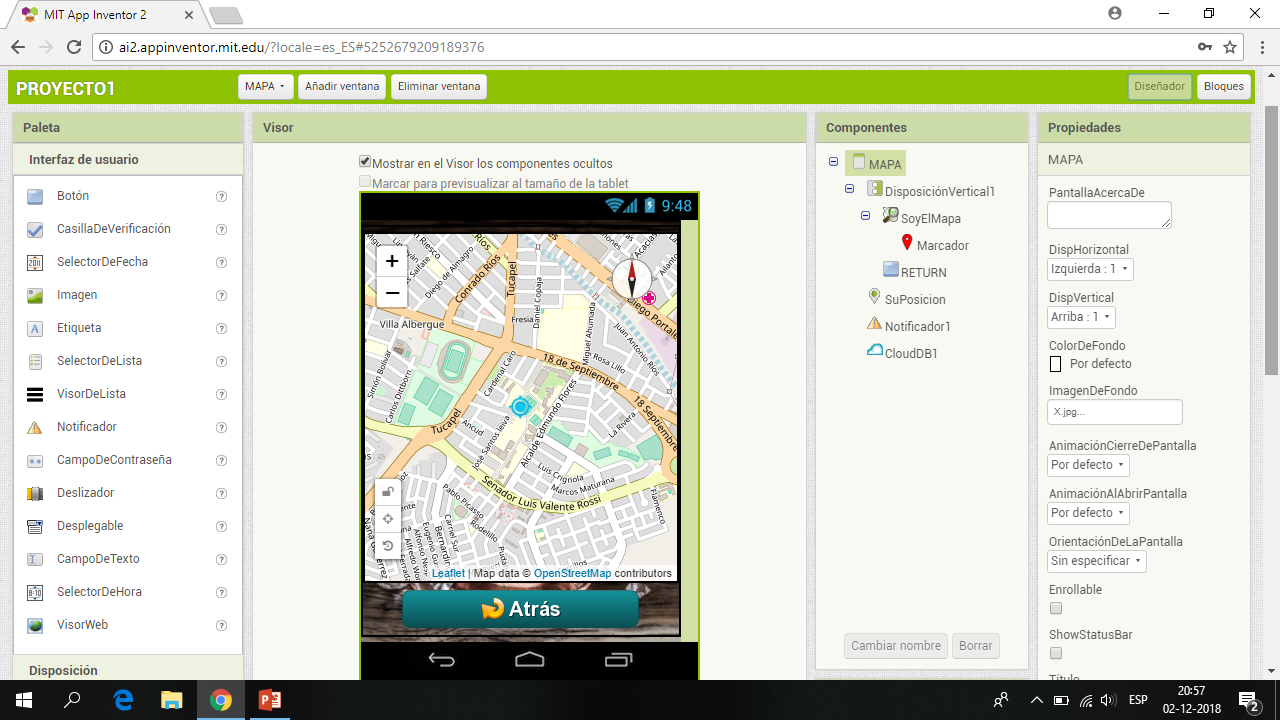 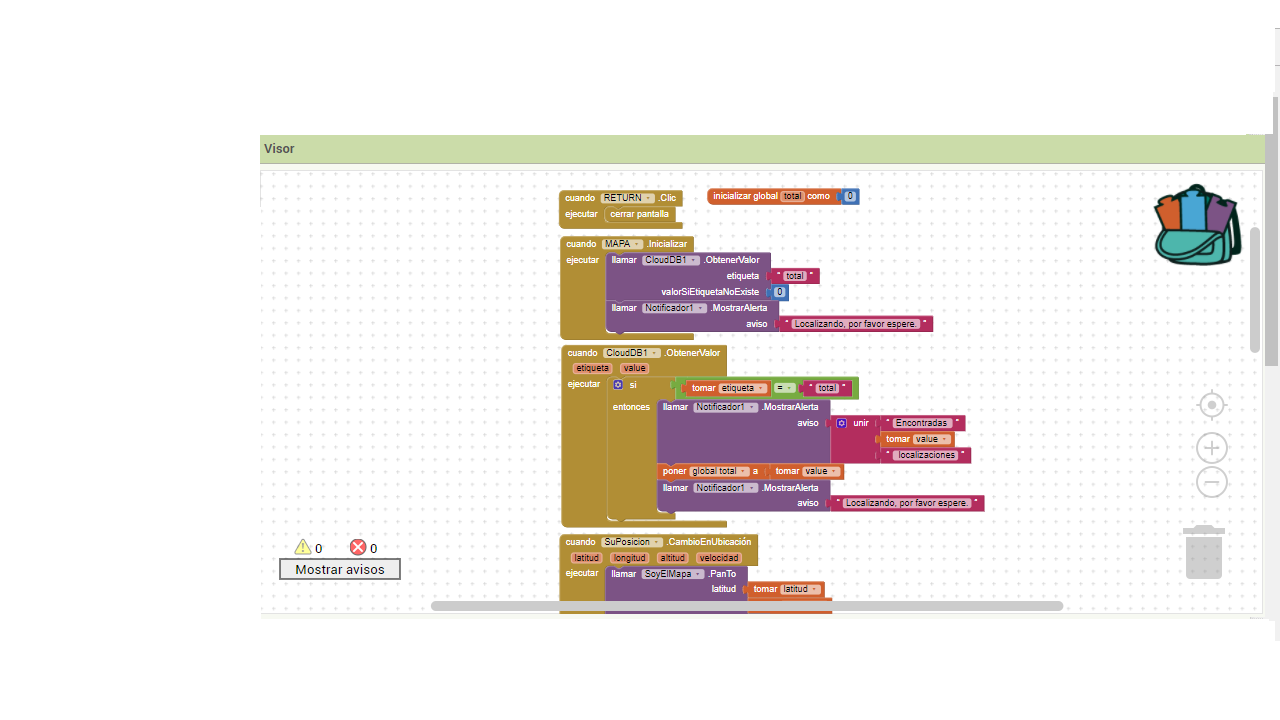 conclusión
Se logró desarrollar el proyecto deseado por el equipo, las funcionalidades de la aplicación para el usuario es almacenar en una base de datos compartida y mostrar ubicaciones en un mapa navegacional. Lo que no puede hacer el usuario es eliminar la ubicación almacenada por él u otro usuario. A futuro se espera expandir el proyecto para otros servicios que puedan contribuir a la sociedad.